vormen
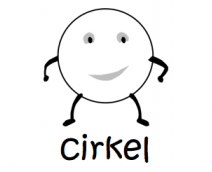 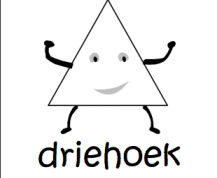 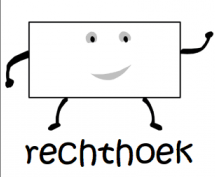 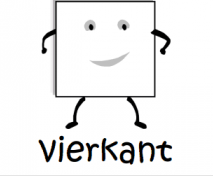 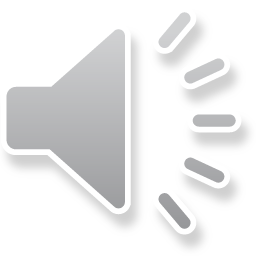 digibordpeuters
9-6-2014
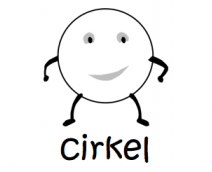 Ik ben mannetje cirkel, waar zie je nog een cirkel?
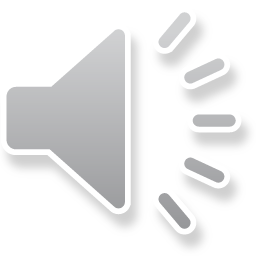 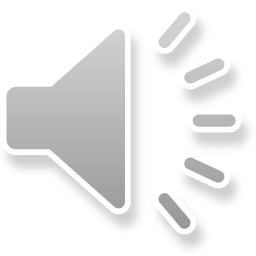 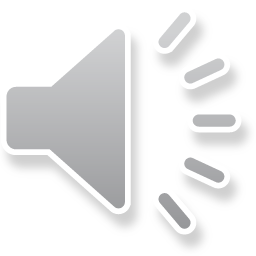 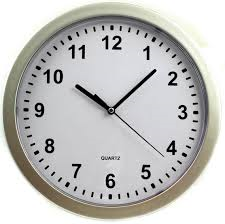 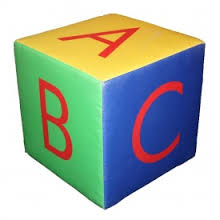 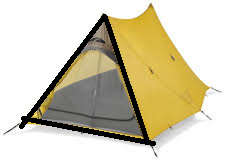 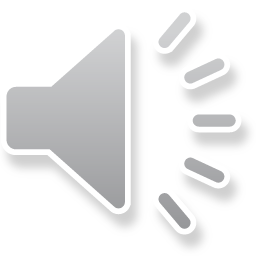 digibordpeuters
9-6-2014
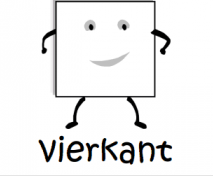 Ik ben mannetje vierkantwaar zie je nog een vierkant?
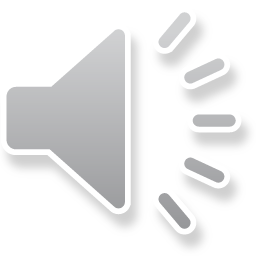 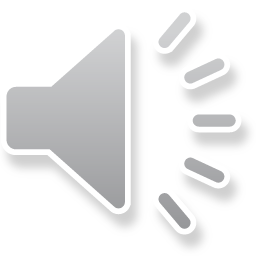 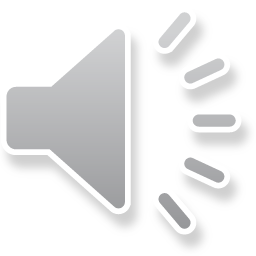 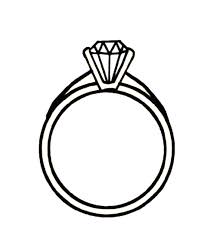 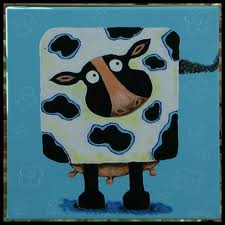 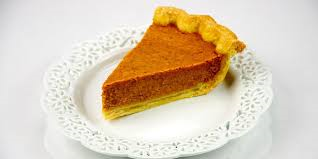 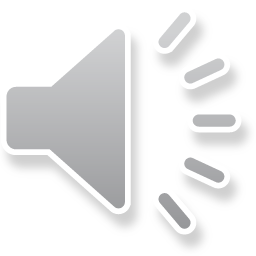 digibordpeuters
9-6-2014
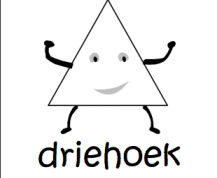 Ik ben mannetje driehoek,waar zie je nog een driehoek?
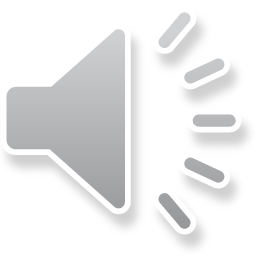 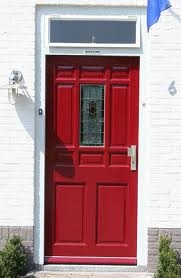 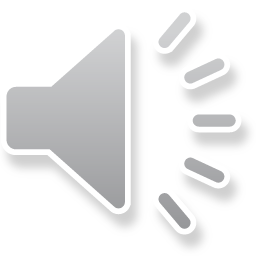 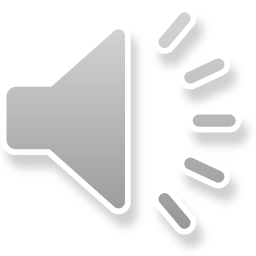 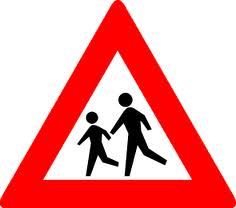 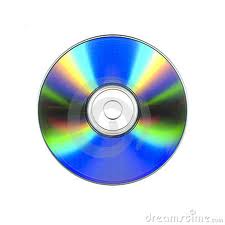 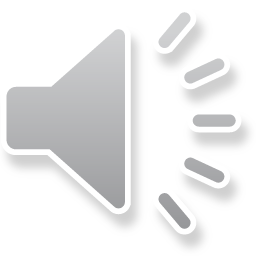 digibordpeuters
9-6-2014
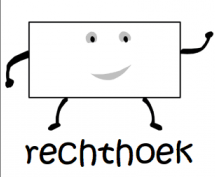 Ik ben mannetje rechthoek,waar zie je nog een rechthoek?
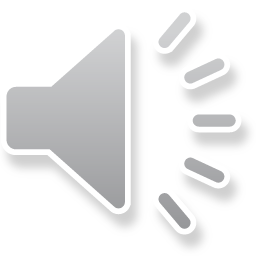 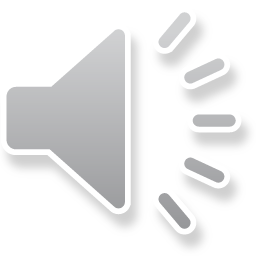 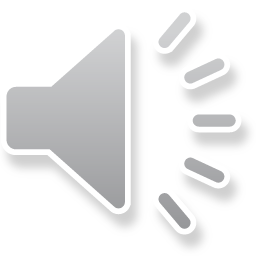 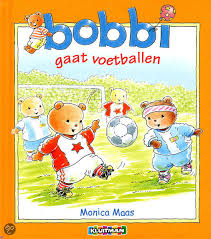 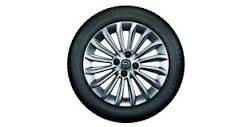 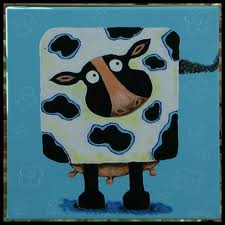 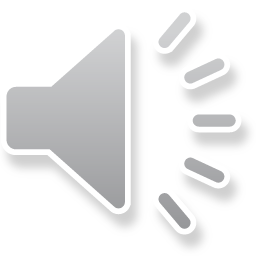 digibordpeuters
9-6-2014
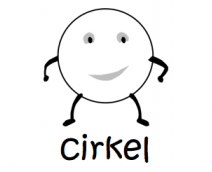 Wat is geen cirkel?
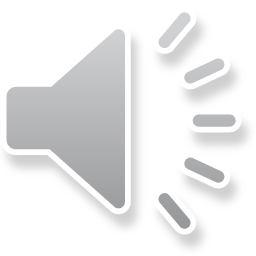 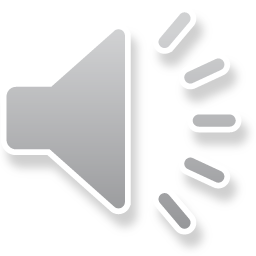 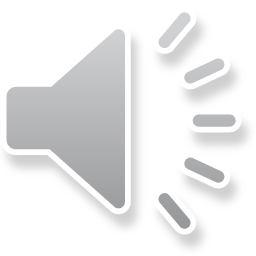 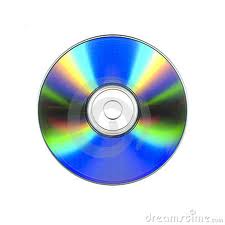 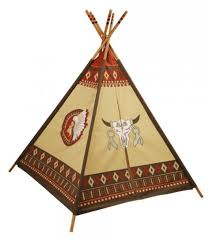 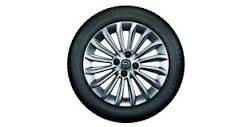 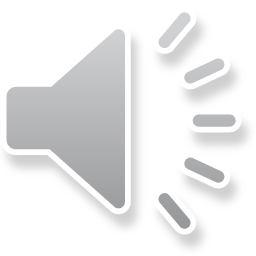 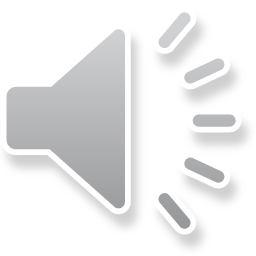 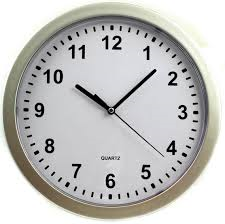 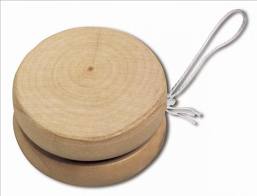 9-6-2014
digibordpeuters
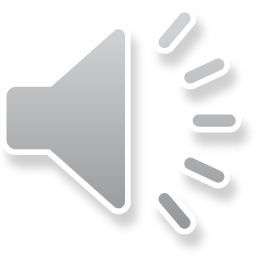 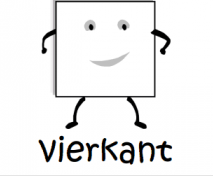 Wat is geen vierkant?
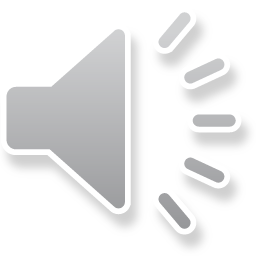 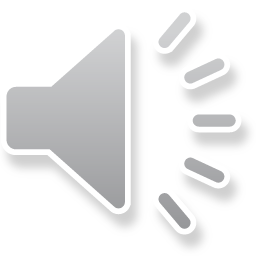 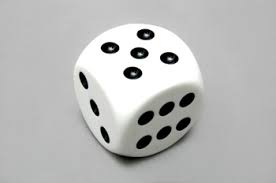 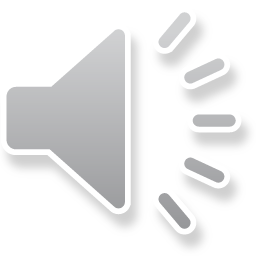 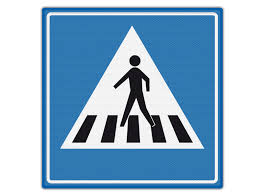 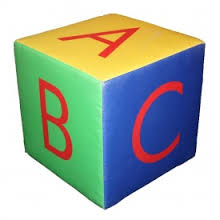 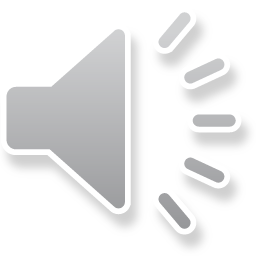 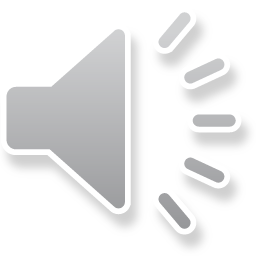 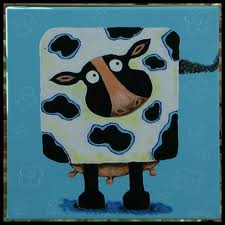 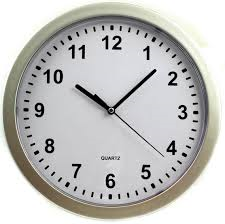 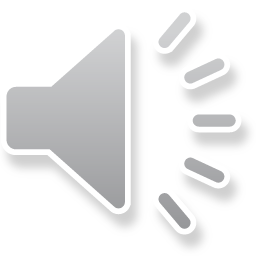 digibordpeuters
9-6-2014
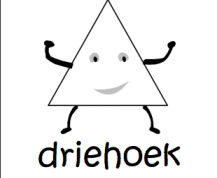 Wat is geen driehoek?
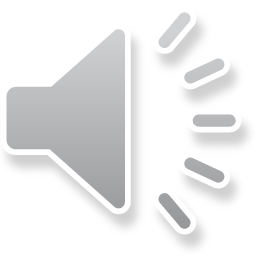 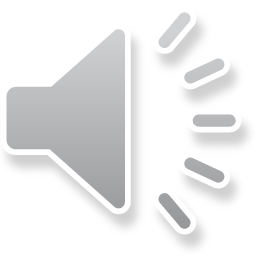 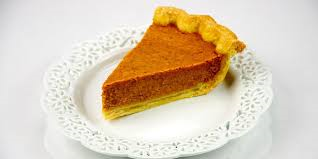 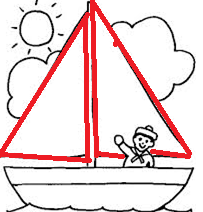 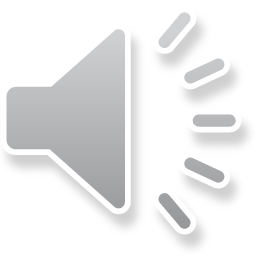 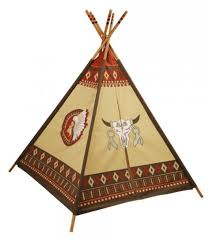 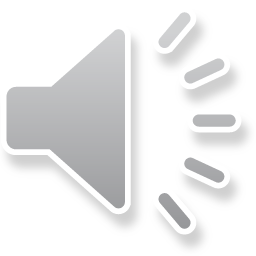 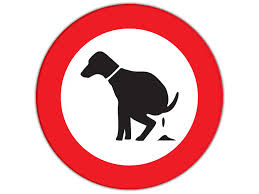 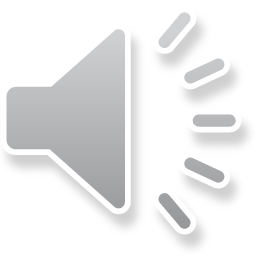 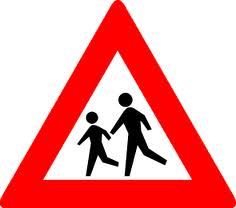 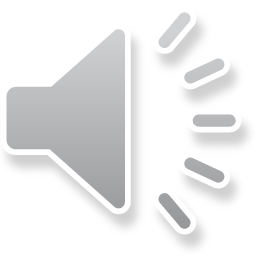 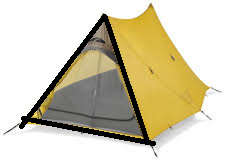 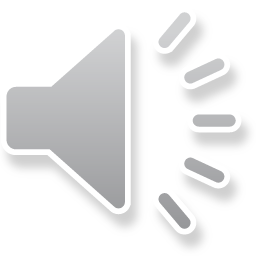 digibordpeuters
9-6-2014
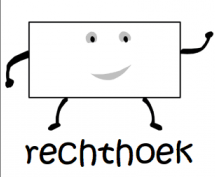 Wat is geen rechthoek?
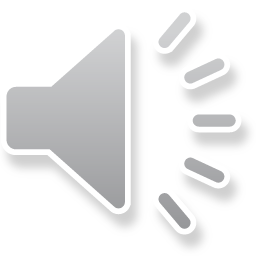 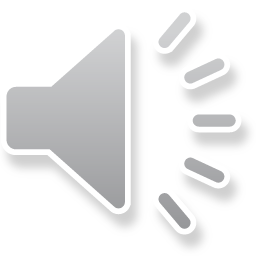 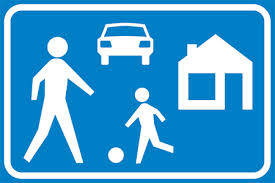 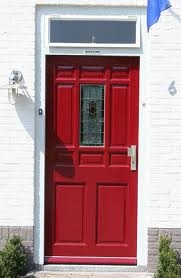 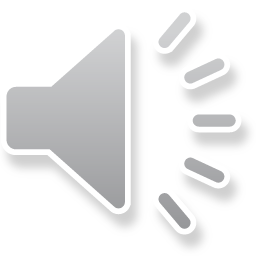 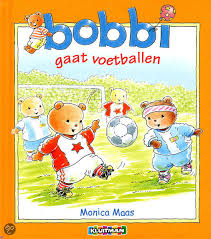 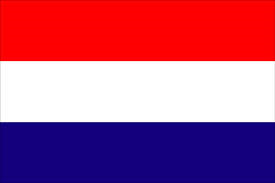 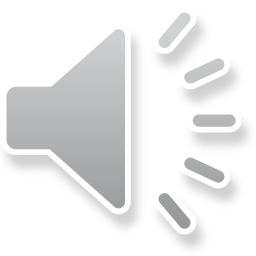 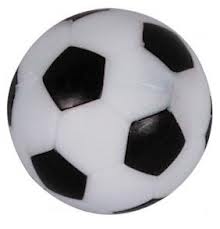 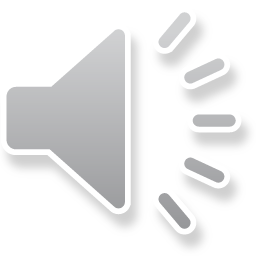 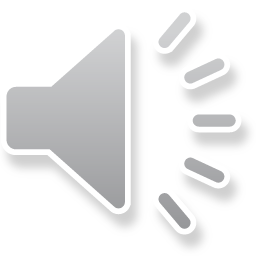 digibordpeuters
9-6-2014
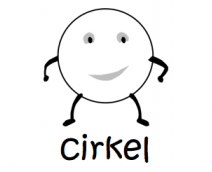 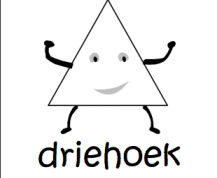 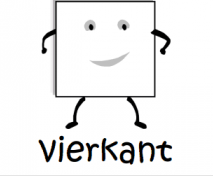 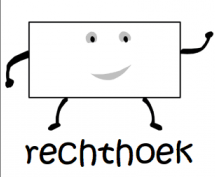 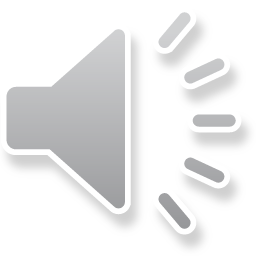 digibordpeuters
9-6-2014